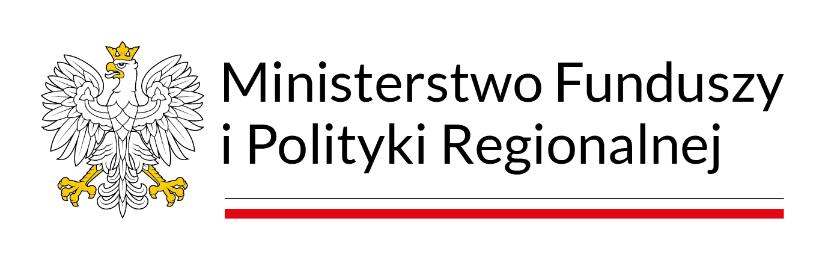 Mapa Inwestycji Programu Dostępność Plus
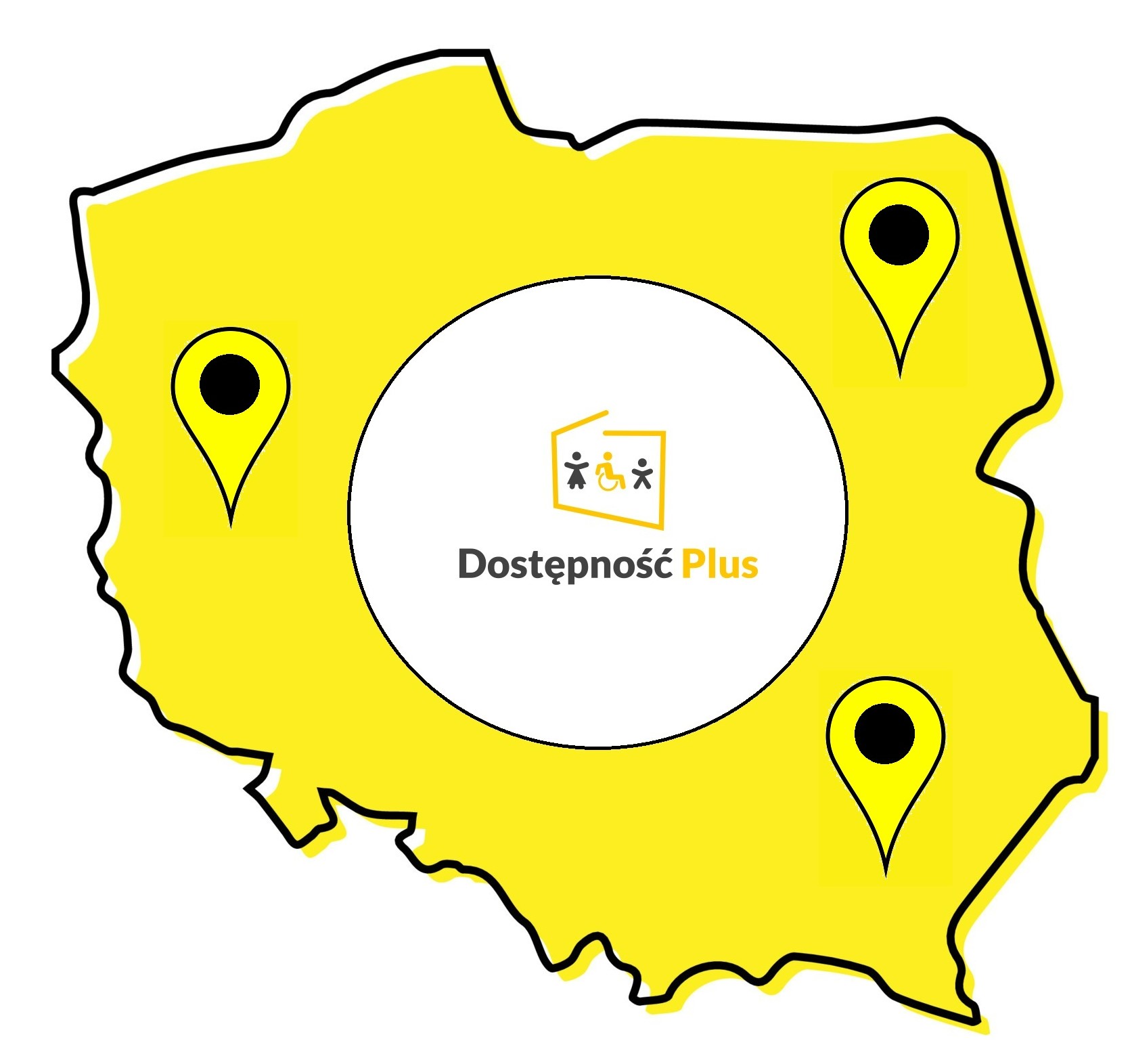 XI posiedzenie Rady Dostępności, 7-8 września 2023 r.
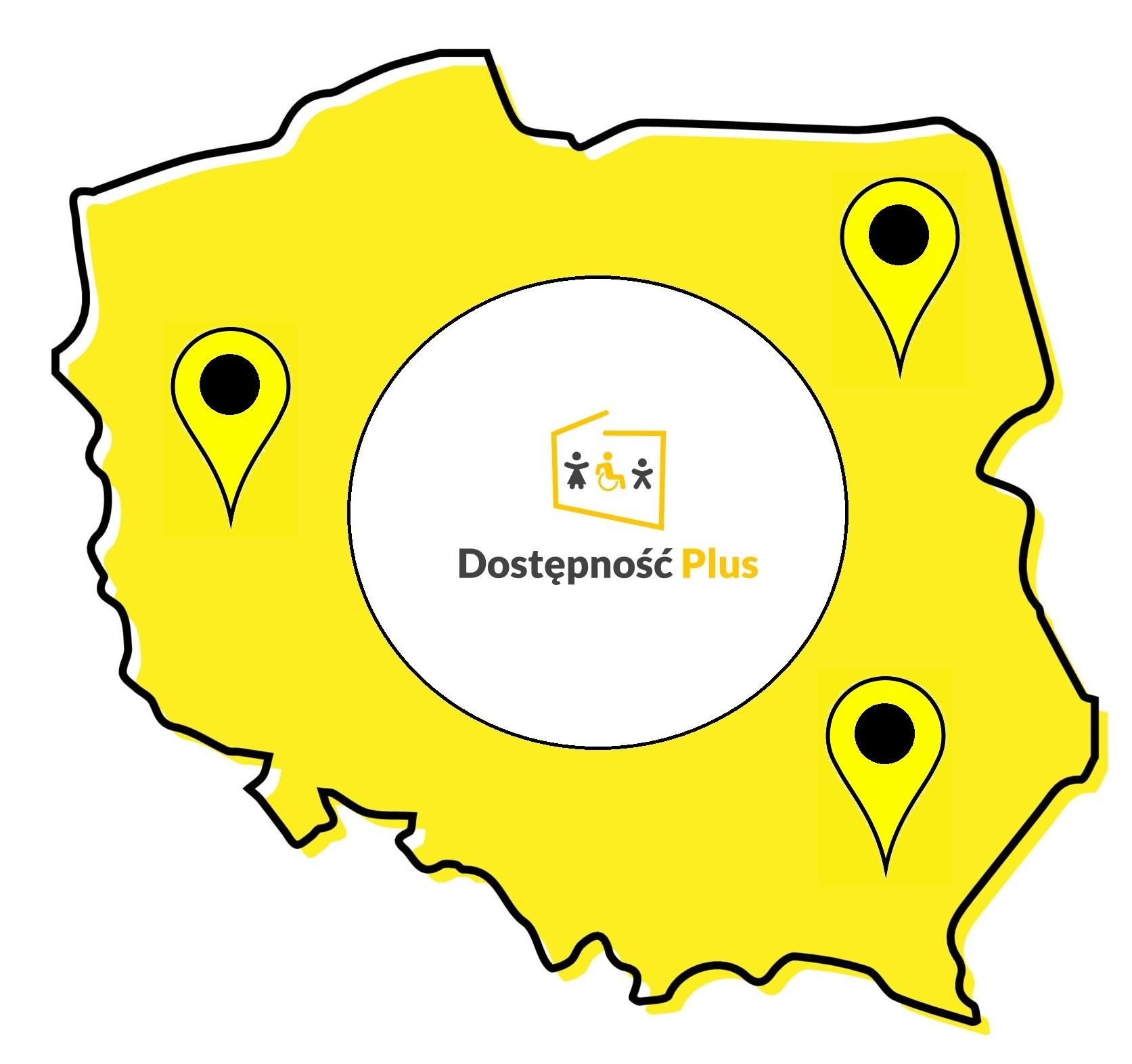 Mapa inwestycji Programu
Zawiera ok. 1,5 tys. inwestycji i projektów;
Szybkie wyszukanie i zlokalizowanie danej inwestycji/projektu;
Aktualizowana co pół roku;
Dostępna w ramach serwisu www.geoportal.gov.pl pod adresem strony www: https://capap.gugik.gov.pl/mapa/mfipr/Mapa-Dostepnosci/ 
Szczegółowa instrukcja - na stronie www Programu Dostępność Plus:
https://www.funduszeeuropejskie.gov.pl/strony/o-funduszach/fundusze-europejskie-bez-barier/dostepnosc-plus/mapa-dostepnosci/
[Speaker Notes: - Jeden podmiot może realizować więcej niż jeden projekt/inwestycję i będzie wykazany na mapie więcej niż raz.]
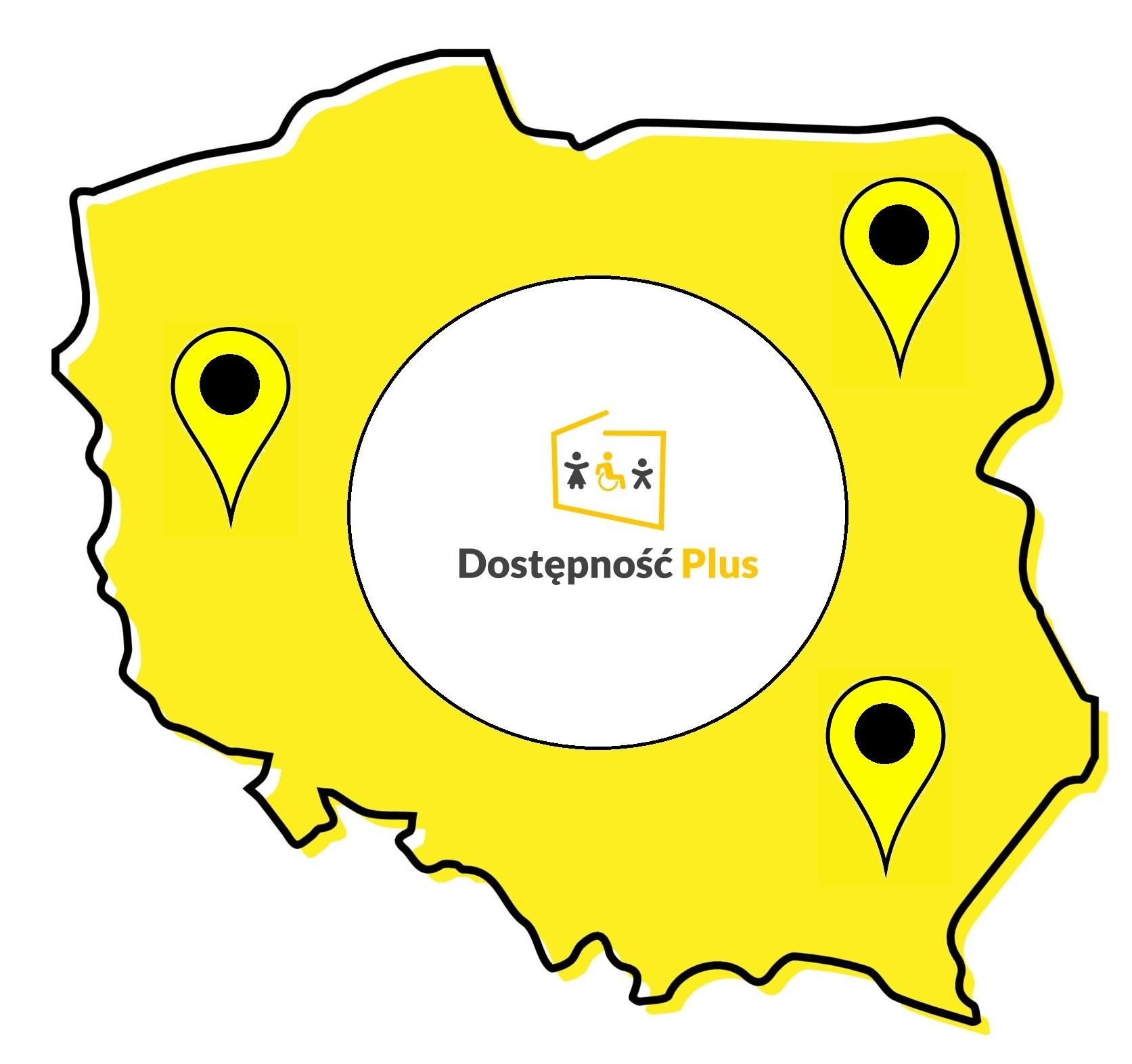 Widok mapy
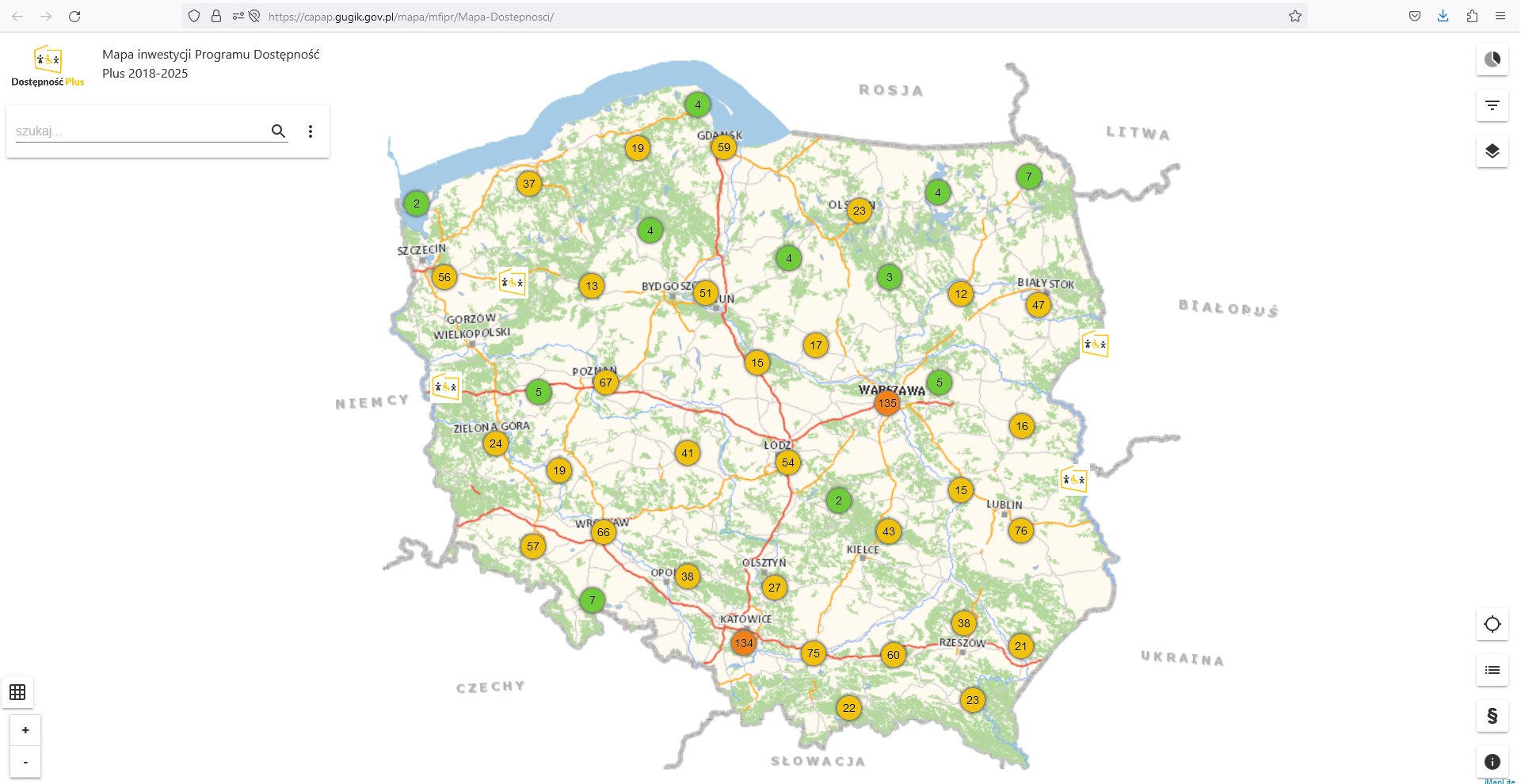 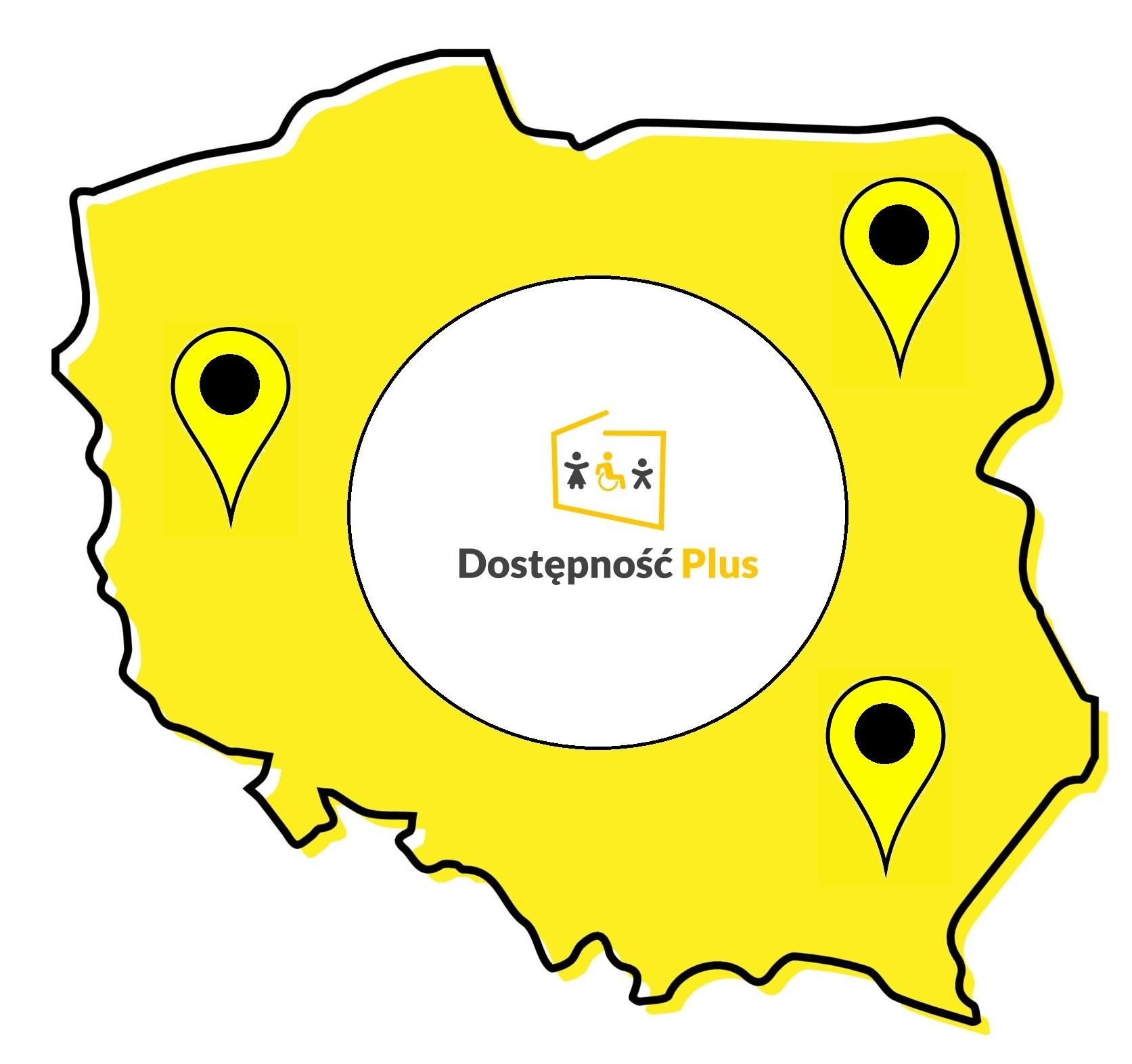 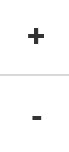 Przybliżenie/oddalenie widoku mapy
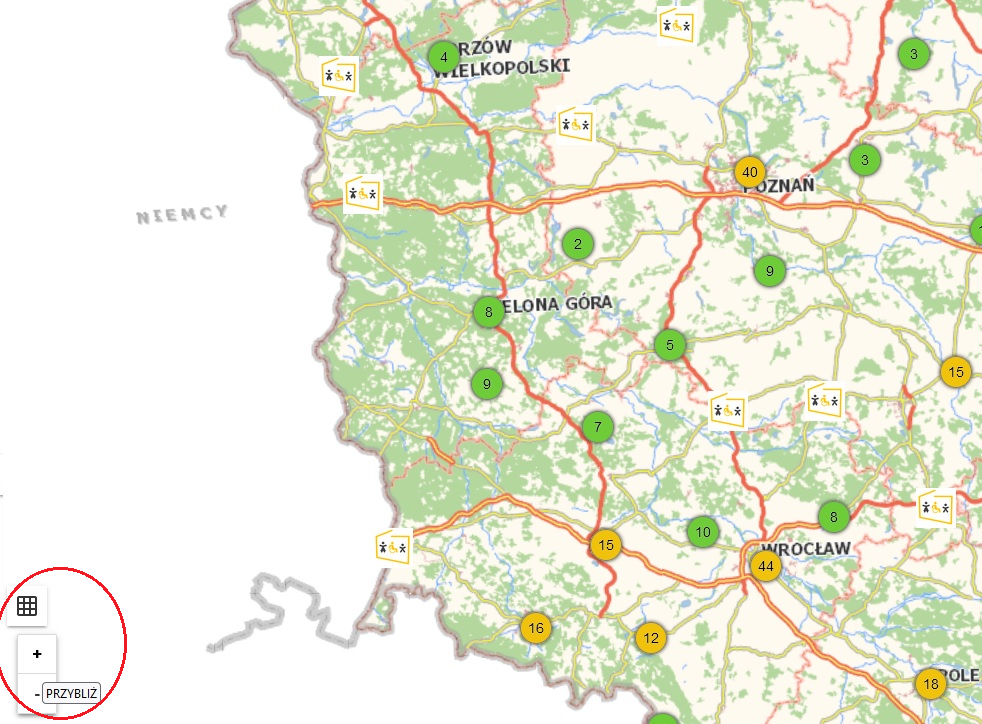 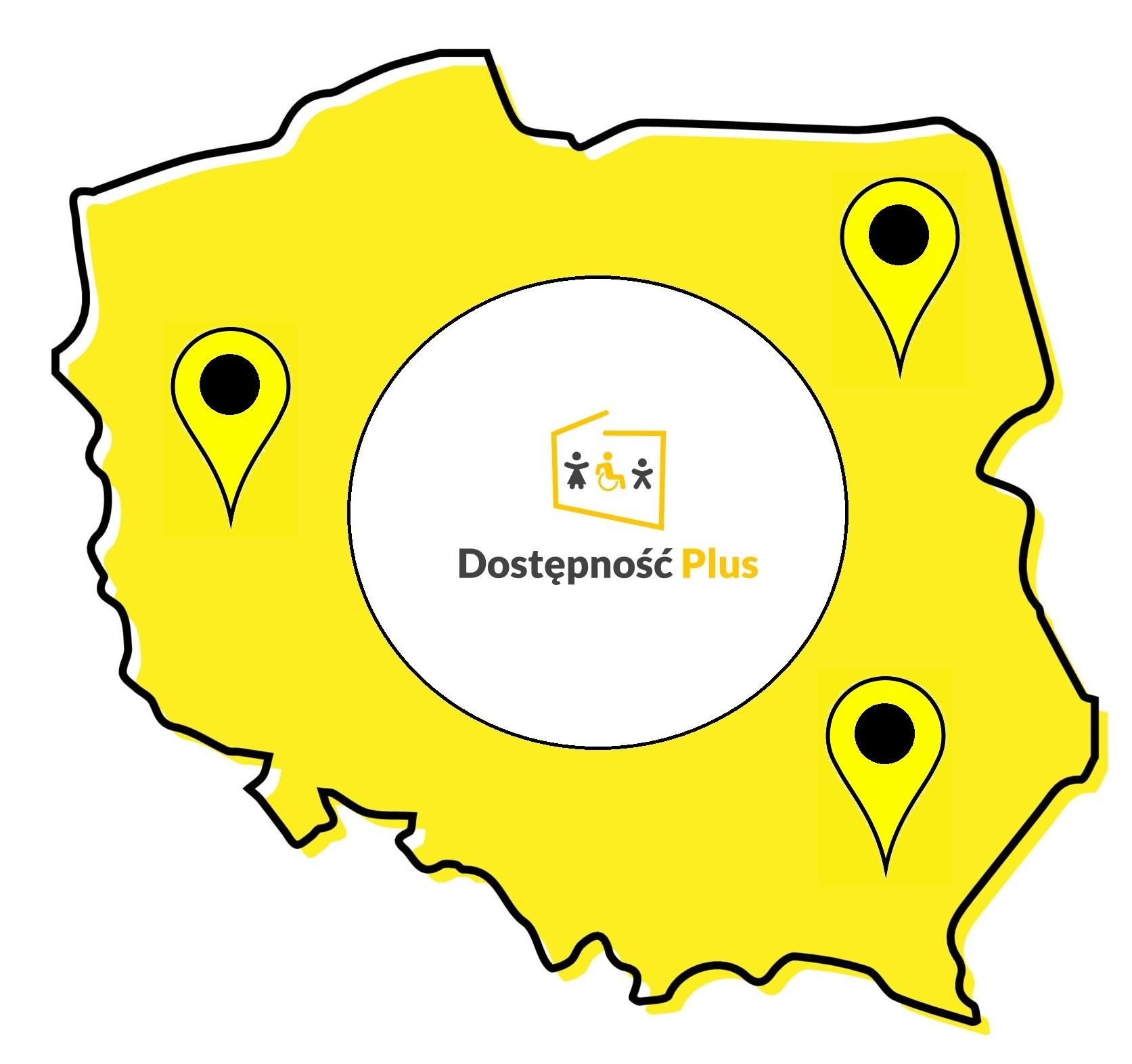 Warstwy podstawowe
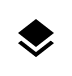 Uproszczona mapa topograficzna - zawiera podstawowe informacje o terenie; 
OpenStreetMap - korzysta z mapy tworzonej i na bieżąco aktualizowanej przez jej użytkowników, zawiera bardziej szczegółowe informacje o terenie i obiektach w przestrzeni;
Pełna mapa topograficzna - zawiera bardzo szczegółowe informacje o terenie (np. budynki);
Mapa topograficzna dla słabowidzących - mapa czytelna i przyjazna dla osób niewidomych i słabowidzących (odpowiedni dobór kolorów, odwzorowania, skali, kontrastów barwnych oraz wyrazistość tekstu).
[Speaker Notes: Pełna mapa topograficzna długo się ładuje, nie rekomendujemy.]
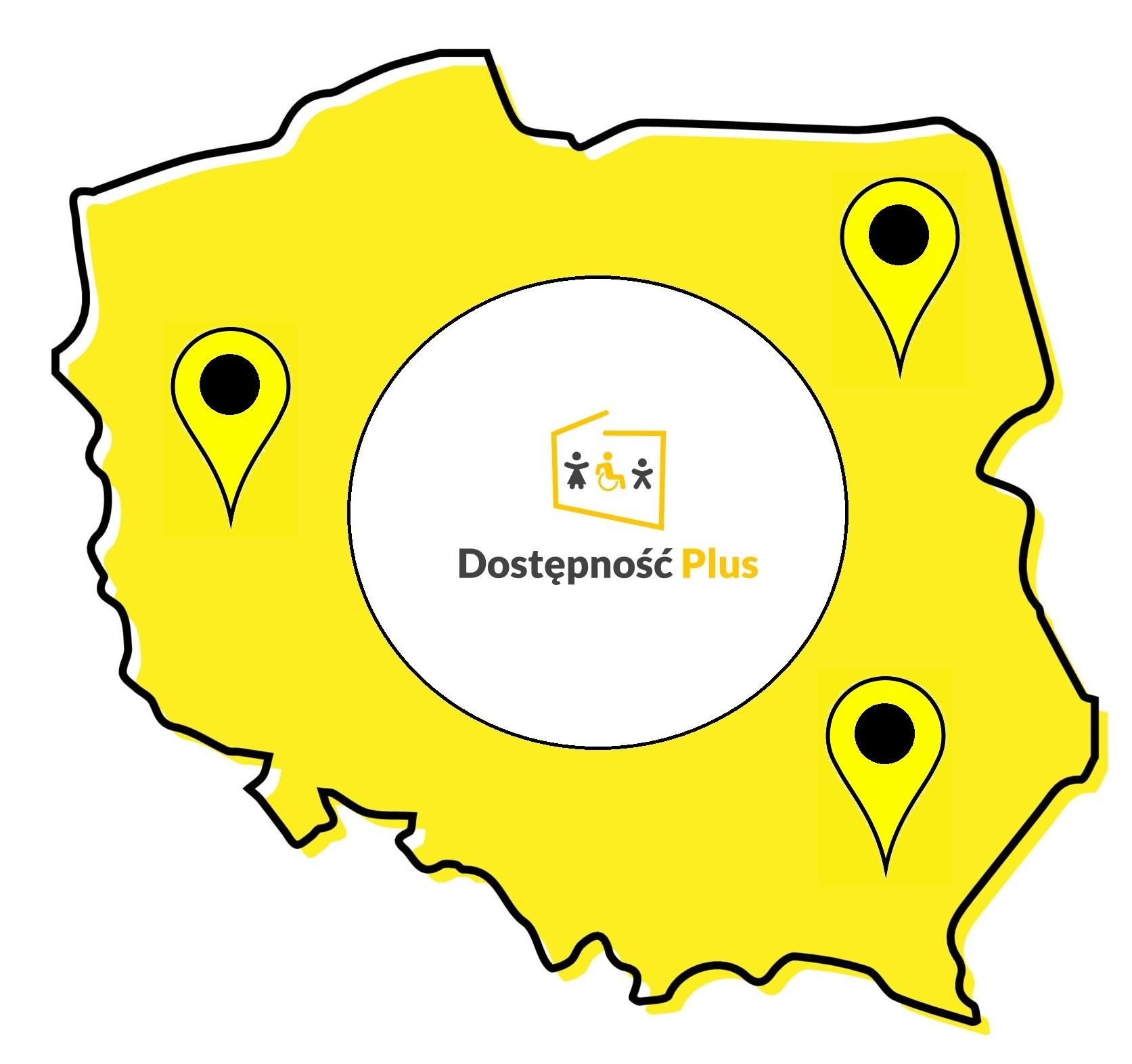 Warstwy podstawowe
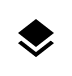 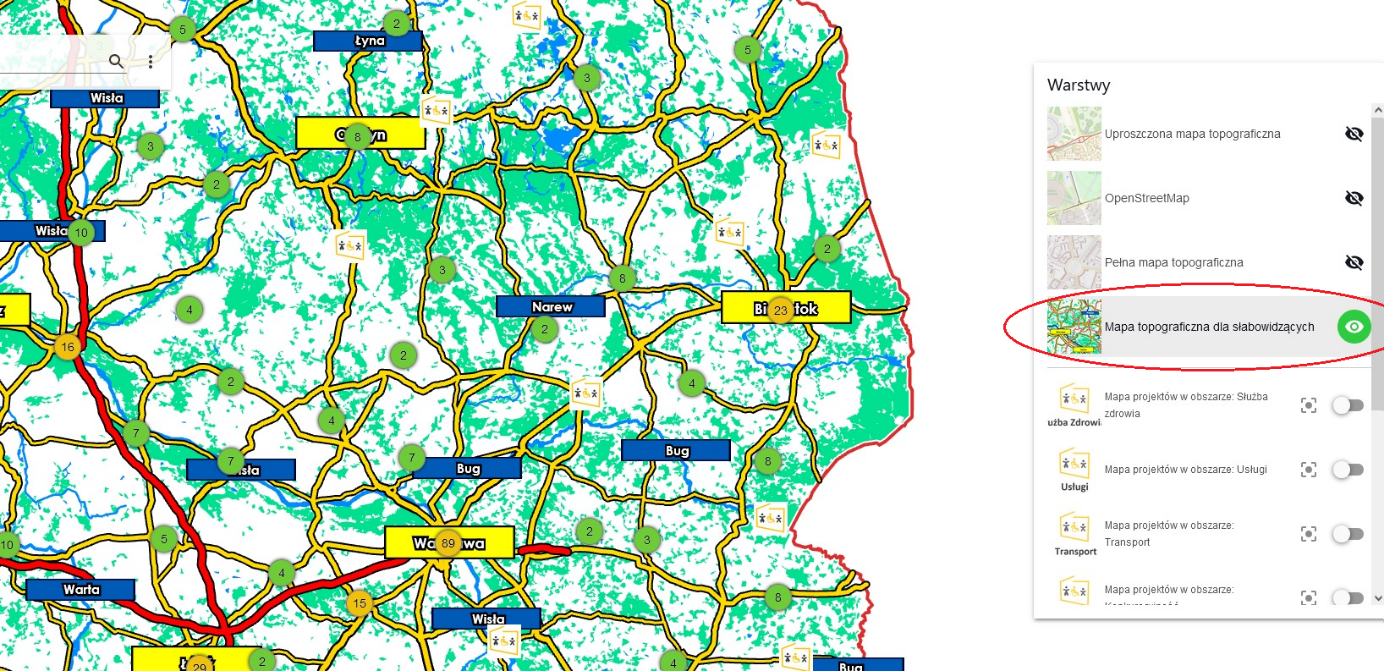 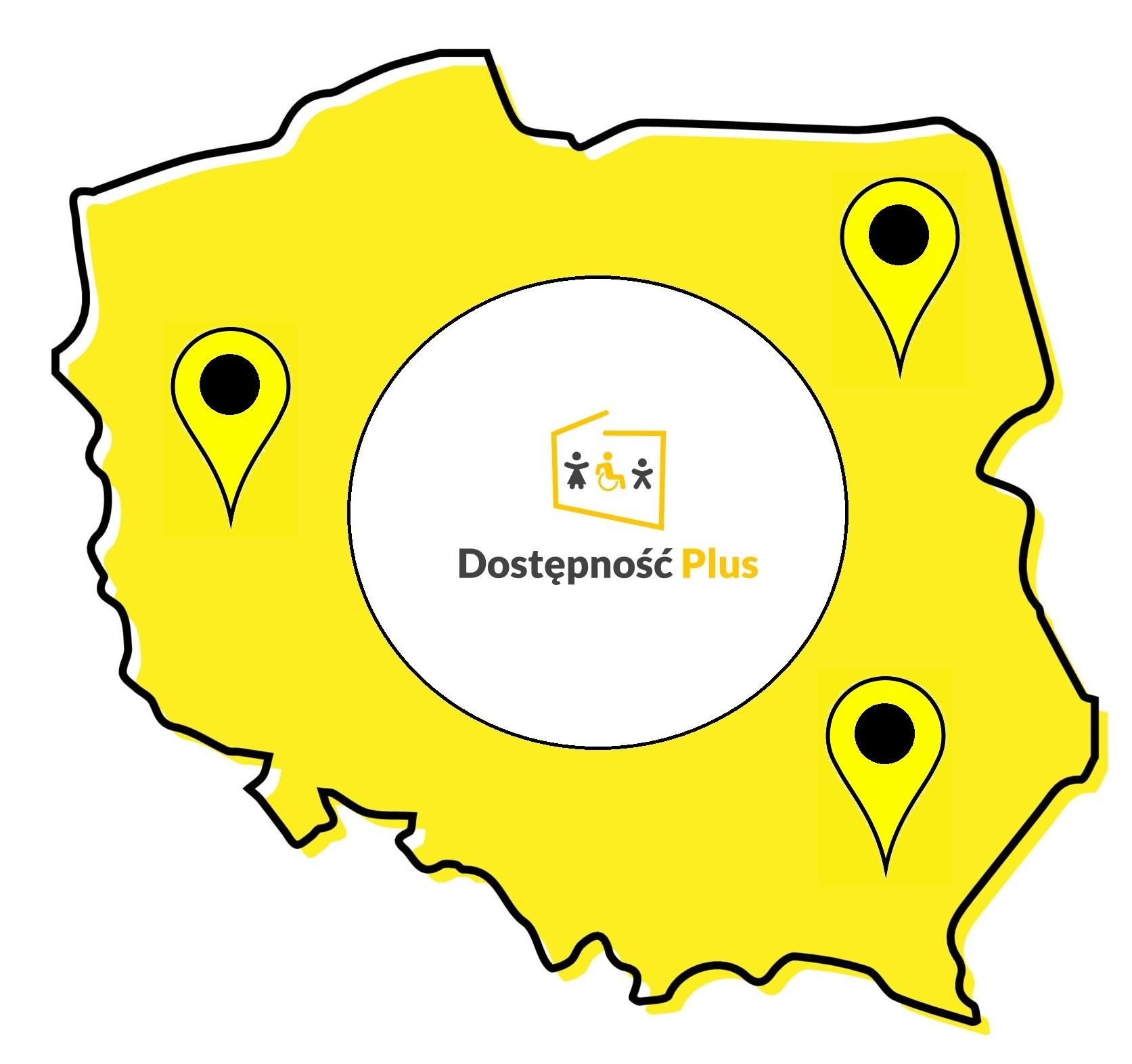 Warstwy tematyczne
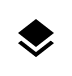 Warstwy tematyczne - zawierają projekty/inwestycje z obszarów realizacji Programu Dostępność Plus tj.:
•	Architektura;
•	Transport;
•	Edukacja;
•	Służba Zdrowia;
•	Cyfryzacja;
•	Usługi;
•	Konkurencyjność;
•	Koordynacja.
Warstwa ogólna - zawiera inwestycje dla wszystkich obszarów Programu Dostępność Plus tj. Mapa Programu Dostępność Plus 2018-2025.
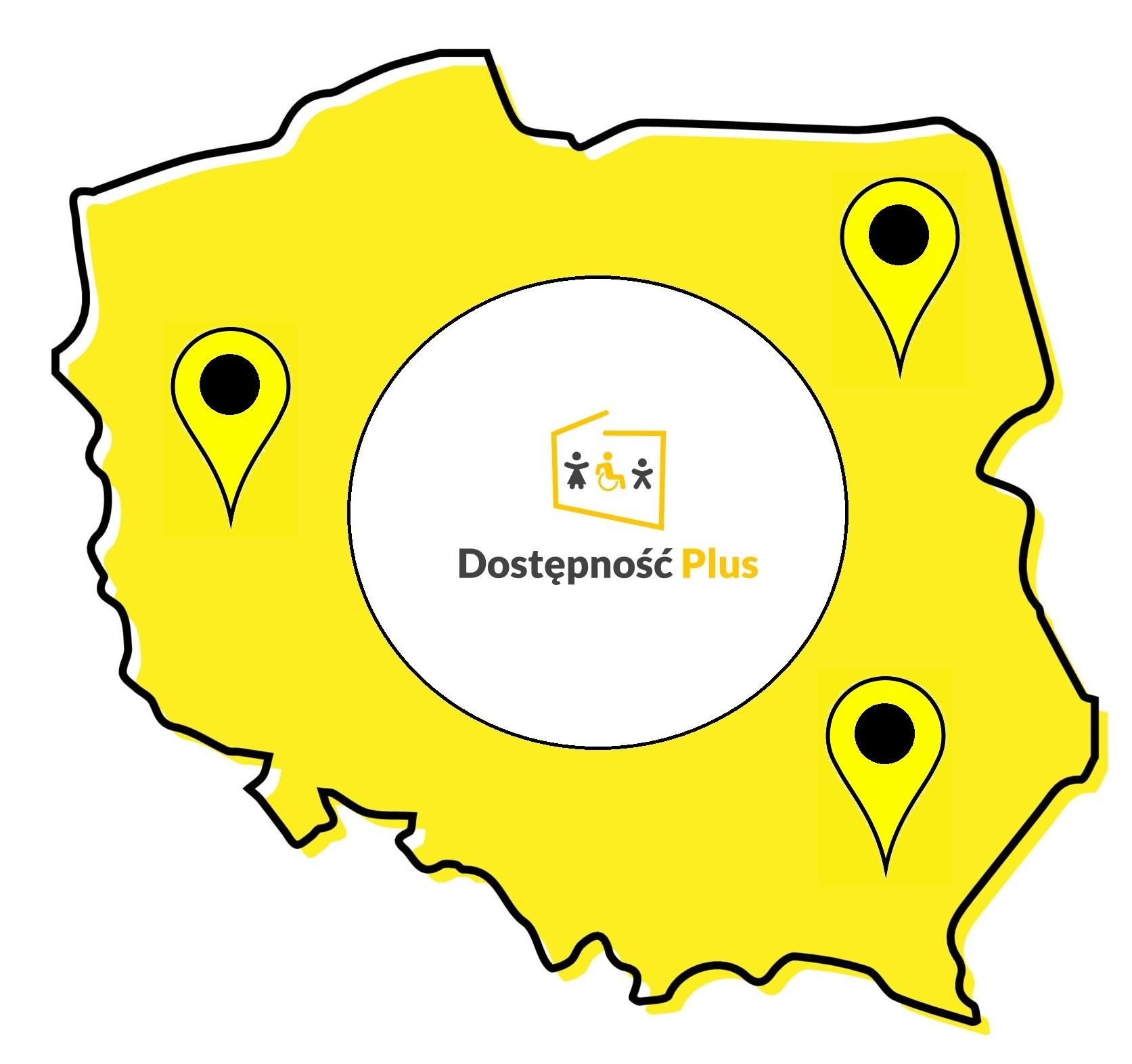 Warstwy tematyczne
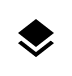 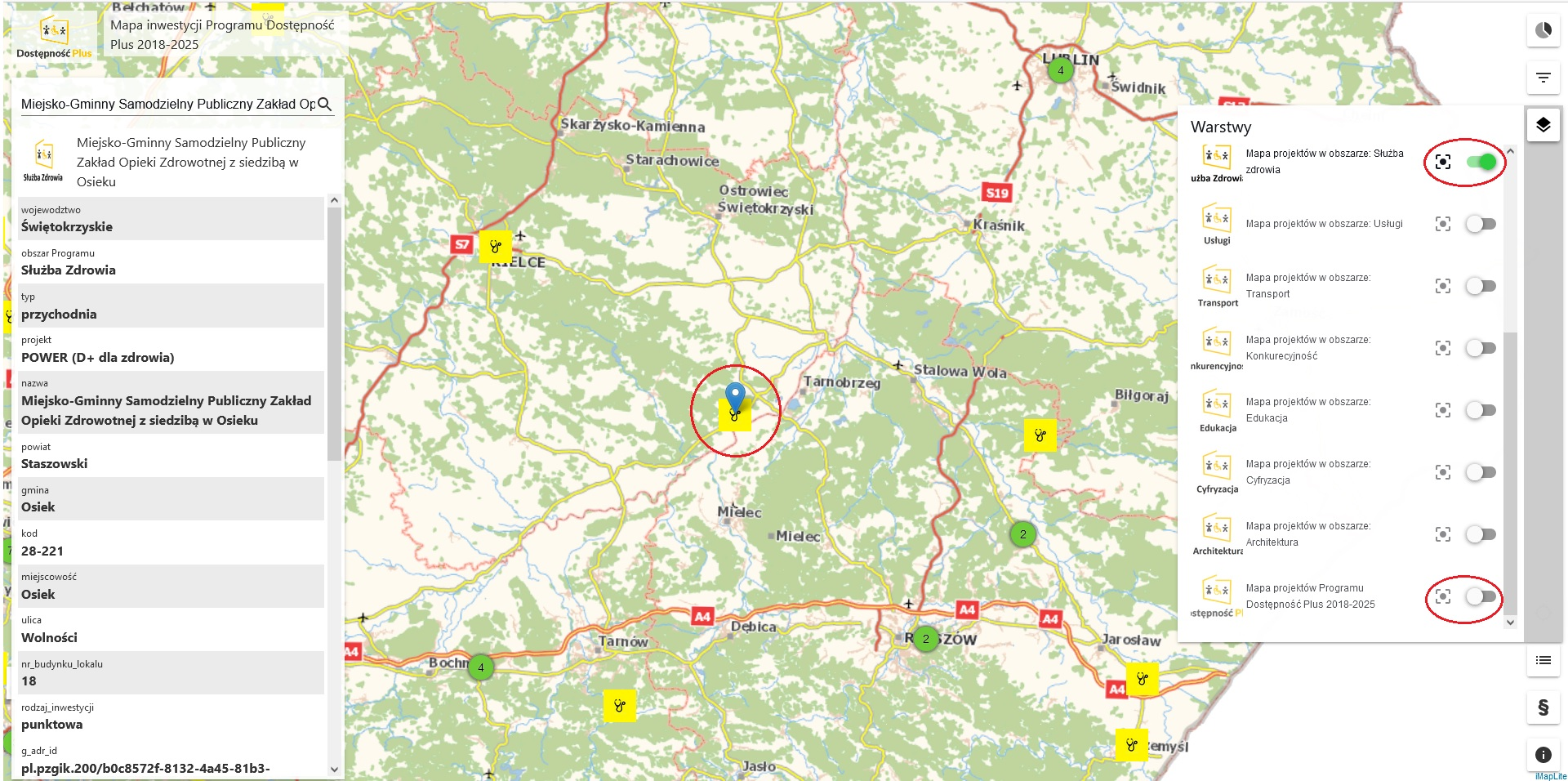 [Speaker Notes: Po kliknięciu na daną inwestycję pokazują się informacje na jej temat
Jeden obiekt może być wykazany więcej niż raz np. uczelnia w ramach projektu Uczelnia Dostępna w obszarze Edukacji i Projektowanie Uniwersalne w ramach Konkurencyjności np. Politechnika Lubelska.]
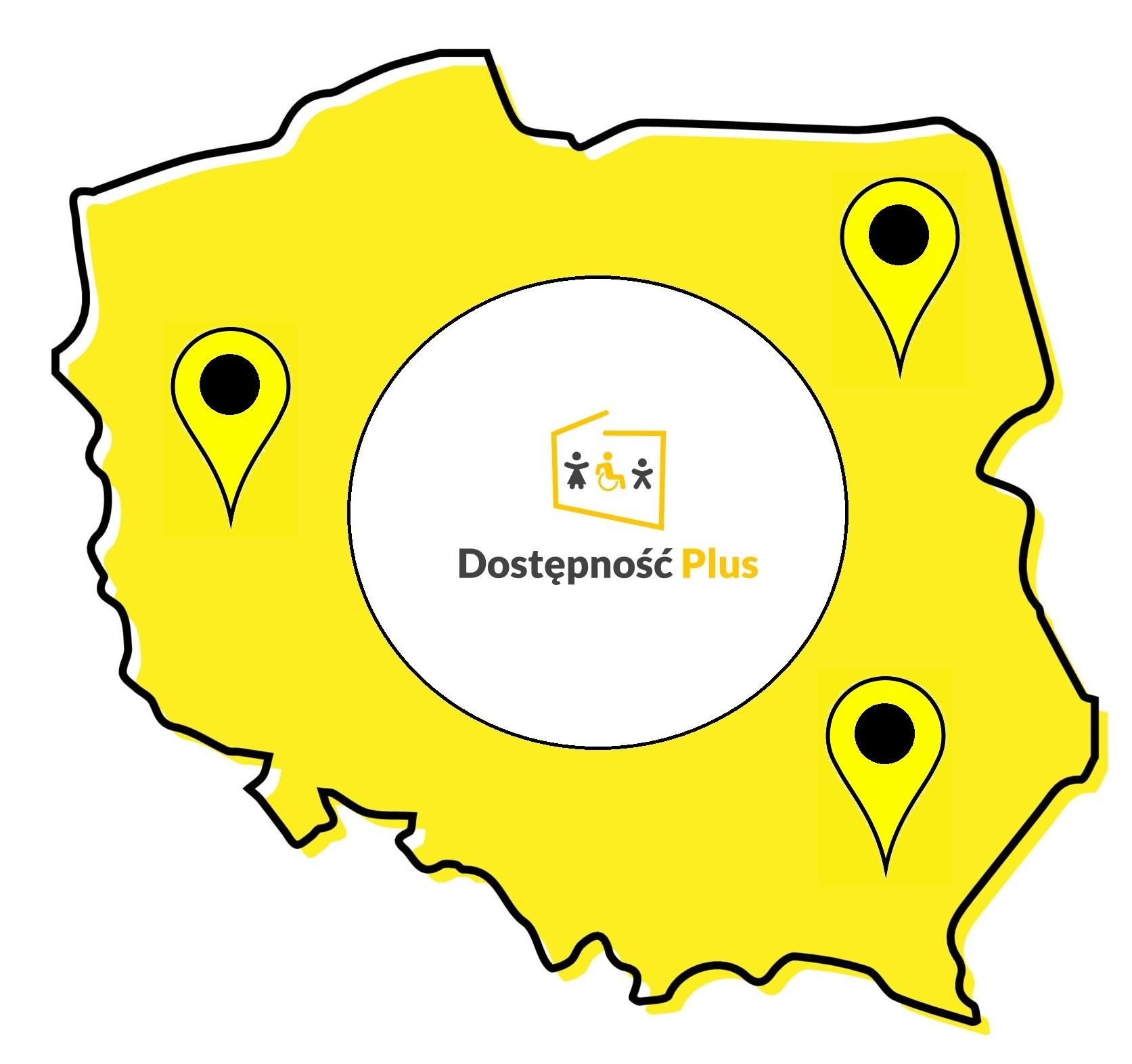 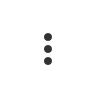 Wyszukiwanie
Działa przy użyciu słów kluczowych takich jak: rodzaj obiektu (np. szkoła, szpital, teatr), nazwa, projekt (np. POWER) i miejsce lokalizacji tj. województwo (np. Mazowieckie), powiat (np. policki), gmina (np. Gdańsk, Warszawa, Poznań);
Wyszukuje tylko inwestycje/projekty dotyczące włączonej warstwy tematycznej w polu wyszukiwania;
Pokazuje na mapie tylko inwestycje/projekty dotyczące włączonej warstwy tematycznej;
Wyświetla liczbę inwestycji/projektów dla wyszukanego słowa np. „szkoła” w ramach danej warstwy tematycznej w obecnym widoku mapy.
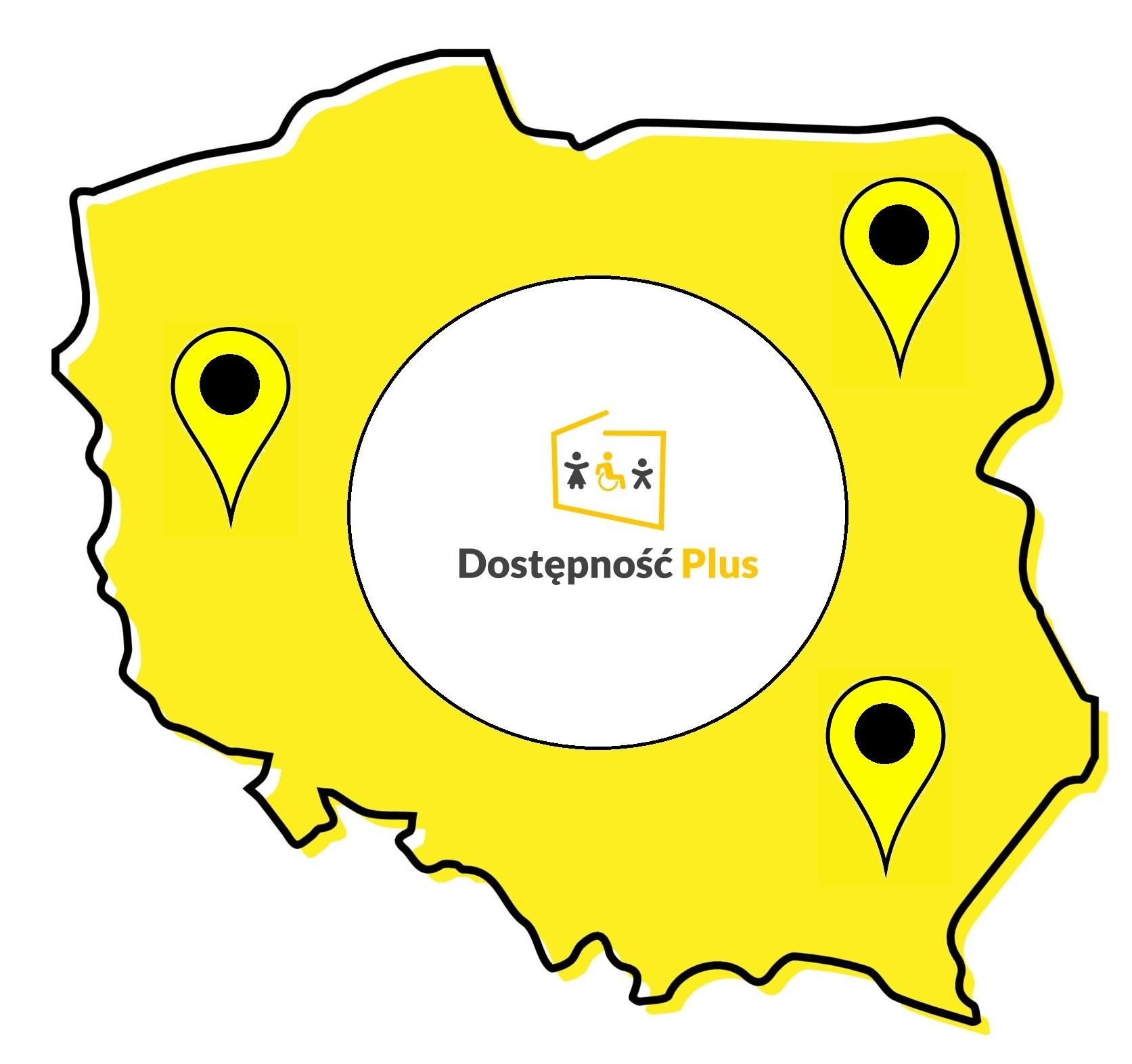 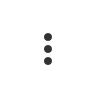 Wyszukiwanie
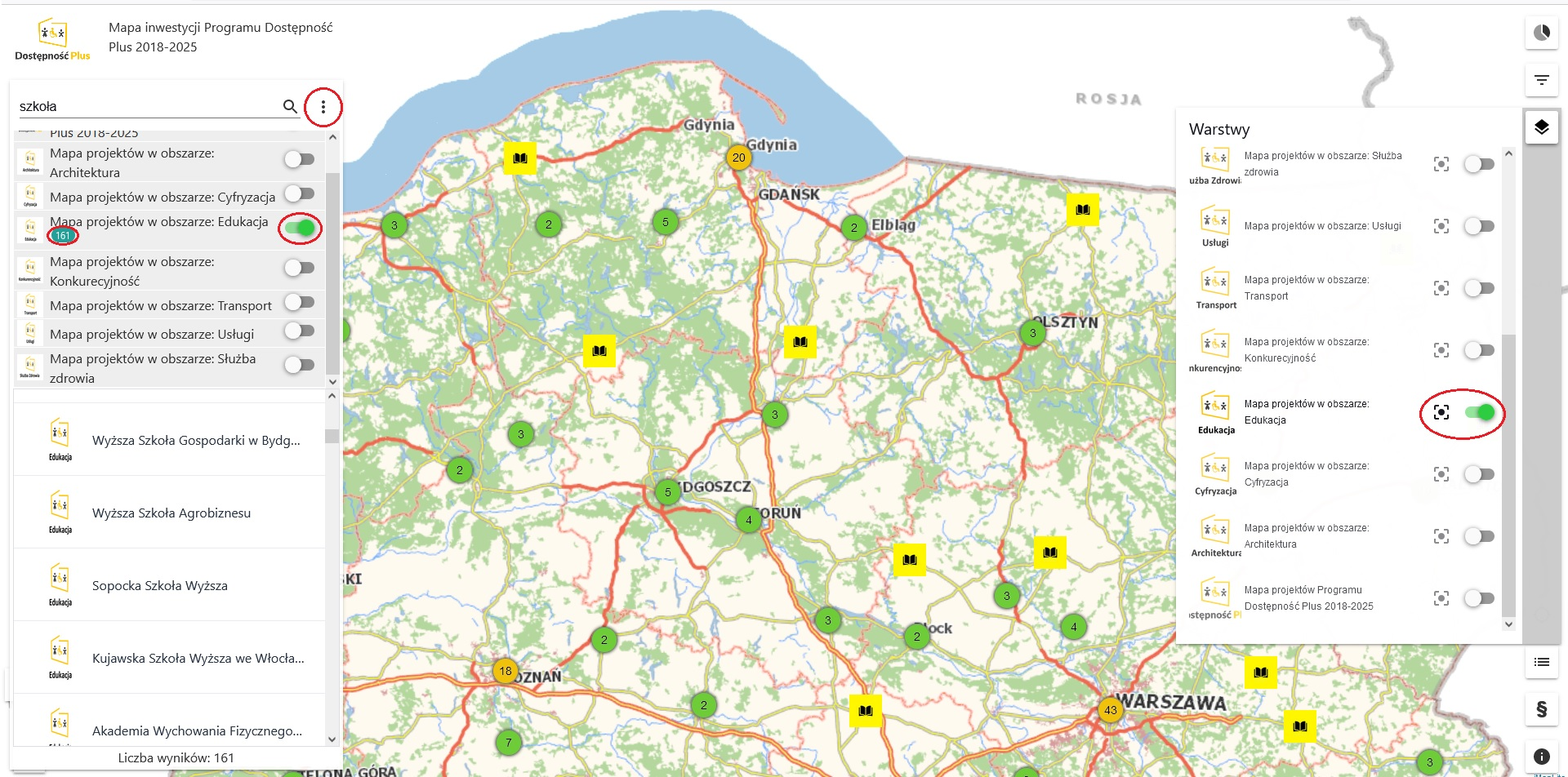 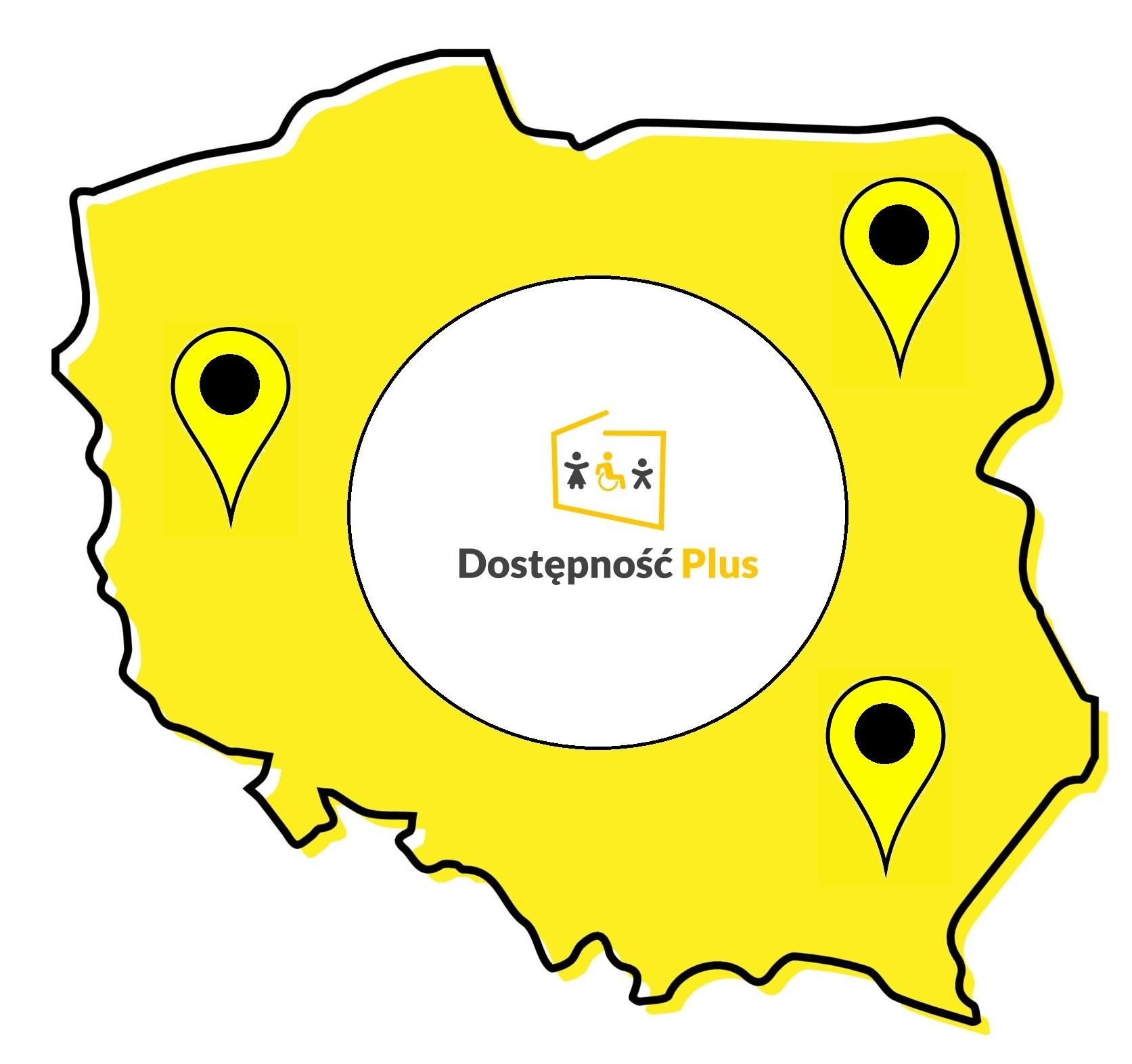 Tabela danych bazowych
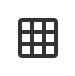 Widok wszystkich inwestycji i danych o nich w formie tabeli (np. JST, projekt - źródło finansowania, miejscowość);
Pozwala na wyświetlenie danych tylko z danego obszaru tematycznego;
Pozwala na wyszukanie inwestycji wg kategorii ujętych w tabeli oraz prezentację danych w układzie alfabetycznym;
Filtr przestrzenny - w tabeli wyświetlane są inwestycje tylko  z obecnego widoku mapy.
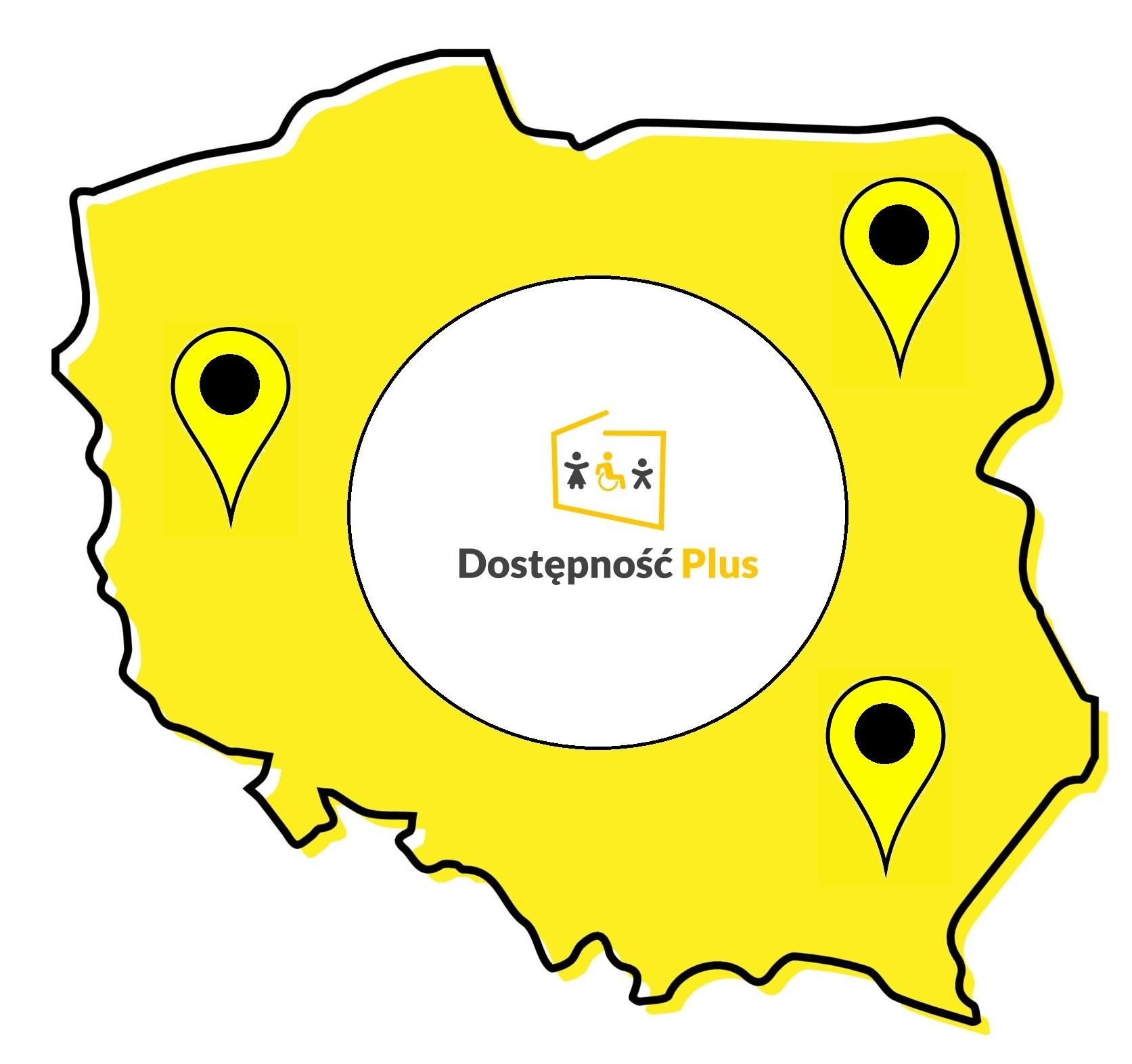 Tabela danych bazowych
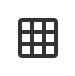 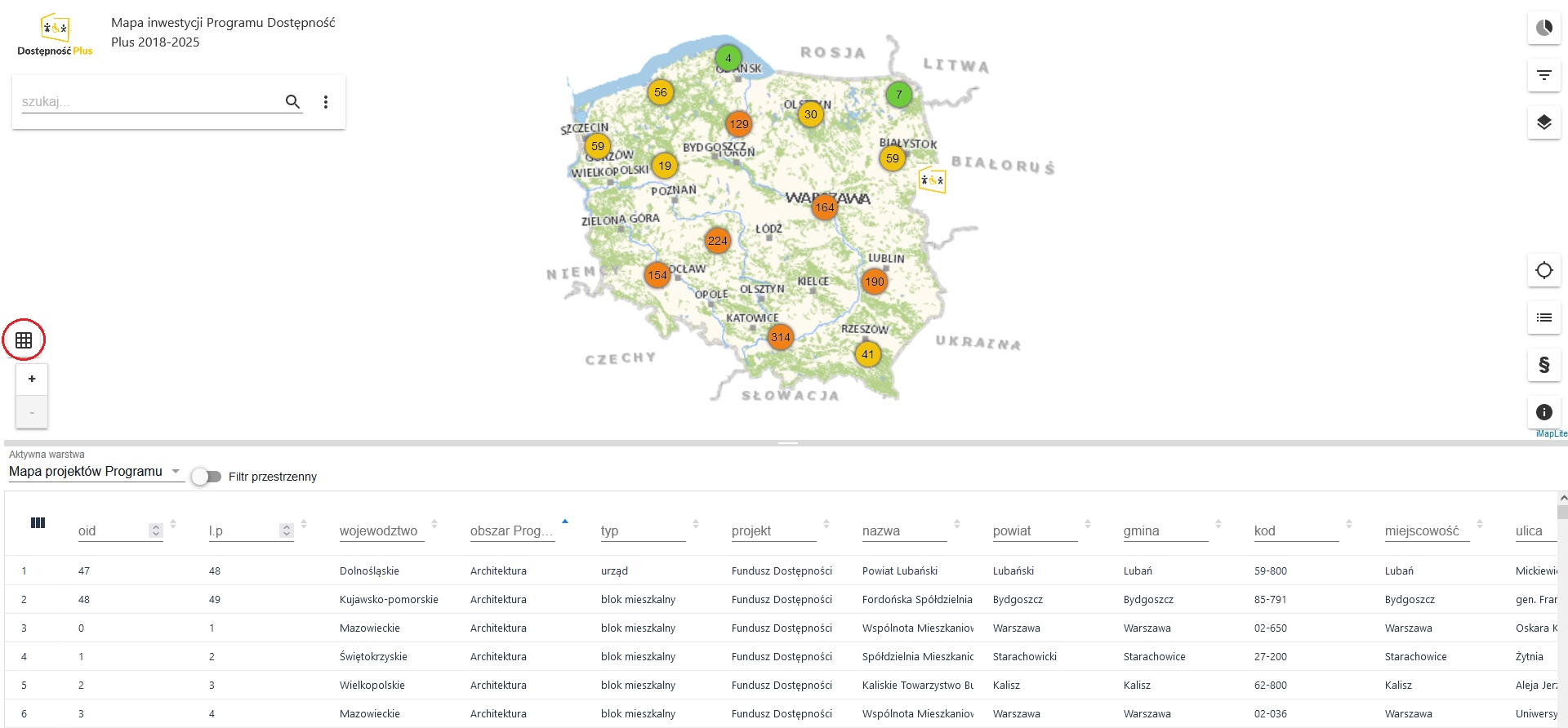 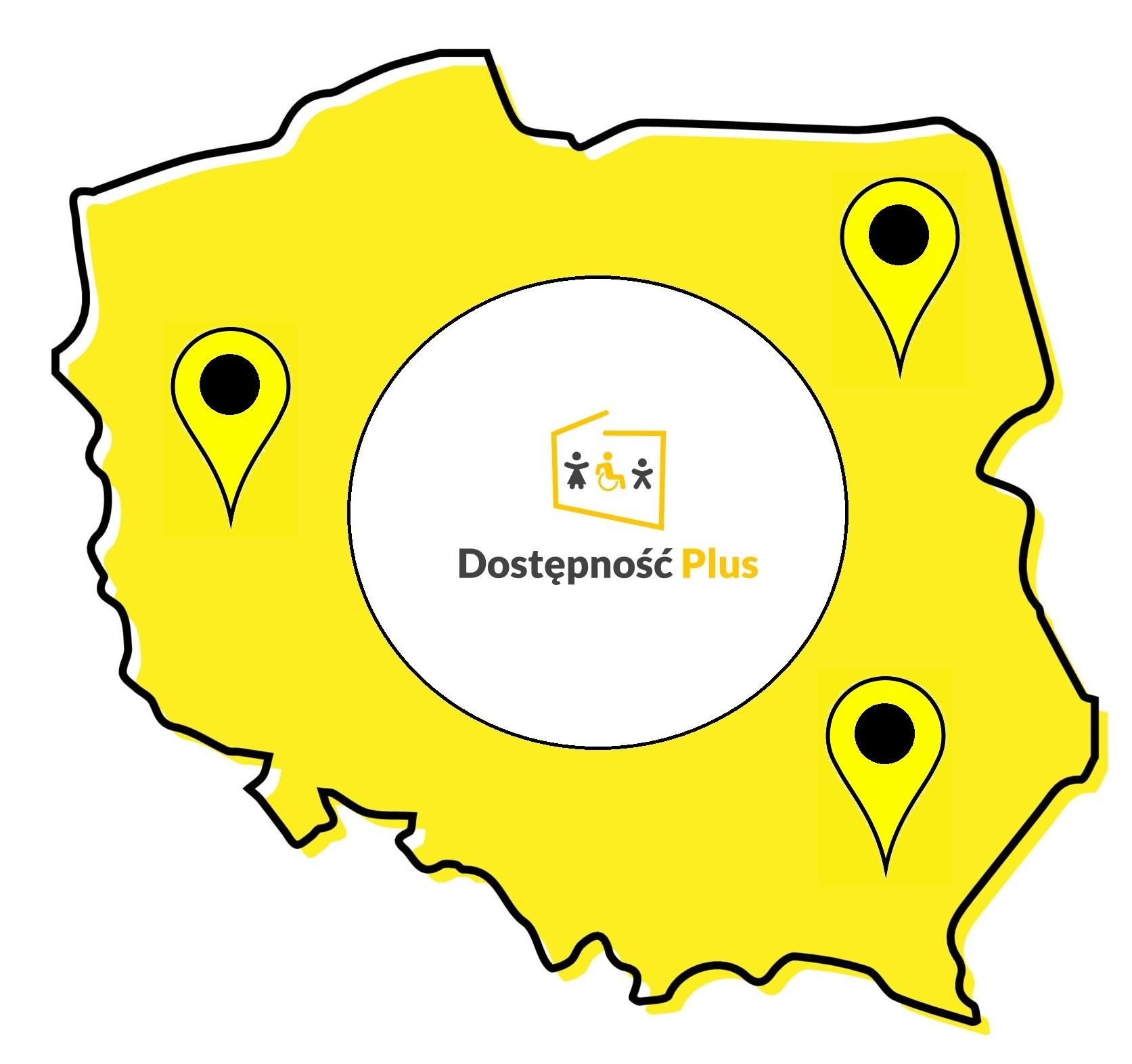 Zgłoszenie inwestycji dla dostępności
Możliwość zgłoszenia swojej inwestycji/projektu za pomocą formularza stanowiącego załącznik do instrukcji do mapy;
Po weryfikacji projekt/inwestycja dodawany do mapy w ramach półrocznej aktualizacji danych;
Wypełniony formularz należy przesłać na adres: dostepnosc.plus@mfipr.gov.pl
[Speaker Notes: - Wiemy, że na mapie nie pokazano wszystkich inwestycji dla dostępności dlatego istnieje możliwość wysłania do nas informacji o swojej inwestycji – przez podmioty instytucjonalne (nie osoby prywatne).]
Dziękuję za uwagę
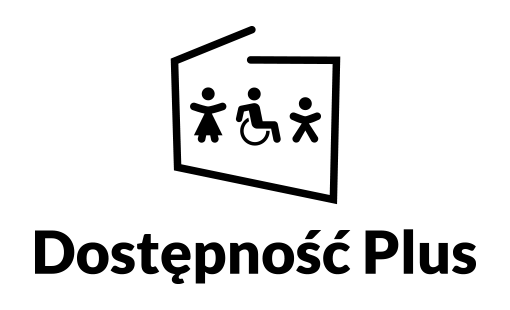